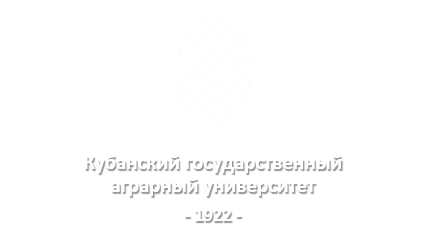 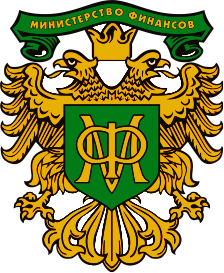 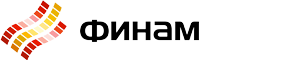 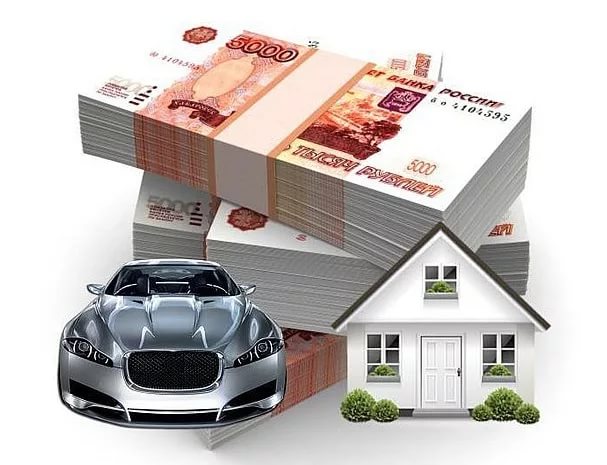 Тема 3. Кредитование
П
РОЕКТ
«Содействие повышению уровня финансовой грамотности населения и развитию финансового образования в Российской Федерации»
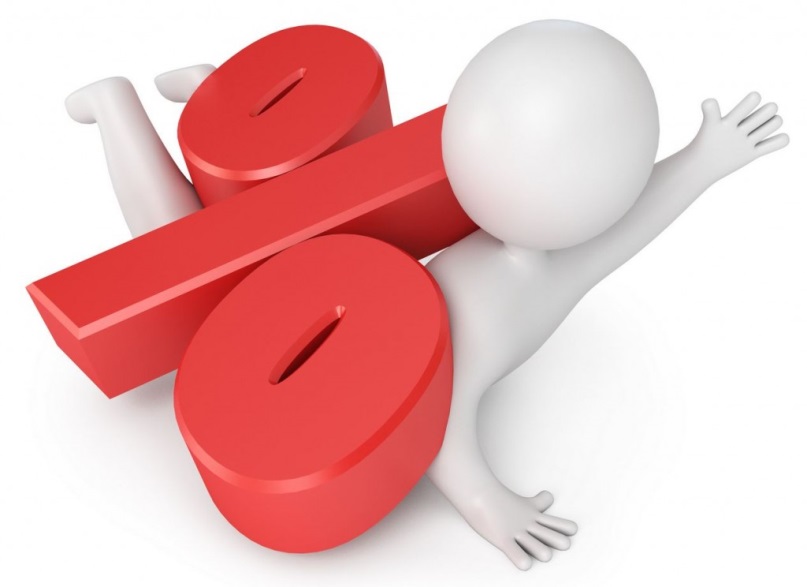 Банки-кредиторы относят инвалидов к высоко рискованным заемщикам по следующим причинам:
- слабое здоровье;
- невысокий уровень доходов;
- нестабильность трудовой занятости по состоянию здоровья
Особенности кредитования инвалидов
На решение по выдаче кредита инвалиду влияют множество факторов. В каждом конкретном случае надо разбираться индивидуально. 
Получить кредит инвалиду третьей или второй группы будет значительно легче, чем человеку с первой группой инвалидности.
СПЕЦИАЛИЗИРОВАННЫХ ЛЬГОТНЫХ ПРОГРАММ КРЕДИТОВАНИЯ ДЛЯ ИНВАЛИДОВ                  НЕ СУЩЕСТВУЕТ
2 / 20
Признаки неосмотрительного финансового поведения кубанцев:

42 % опрошенных считают, что если попадут в трудную жизненную ситуацию, они вправе не погашать кредит и проценты по нему;

33 % респондентов – заемщиков банков и МФО активно берут кредиты на потребительские товары, срок службы которых значительно ниже срока кредитования (в том числе на продукты питания, модную одежду и т.п.);

 16 % респондентов – заемщиков берут новые кредиты на менее выгодных условиях для погашения старых (просроченных) при отсутствии достаточных источников их погашения;

Каждый пятый работающий хотя бы один раз брал микрозайм в МФО.
Что такое неосмотрительное поведение в сфере кредитования
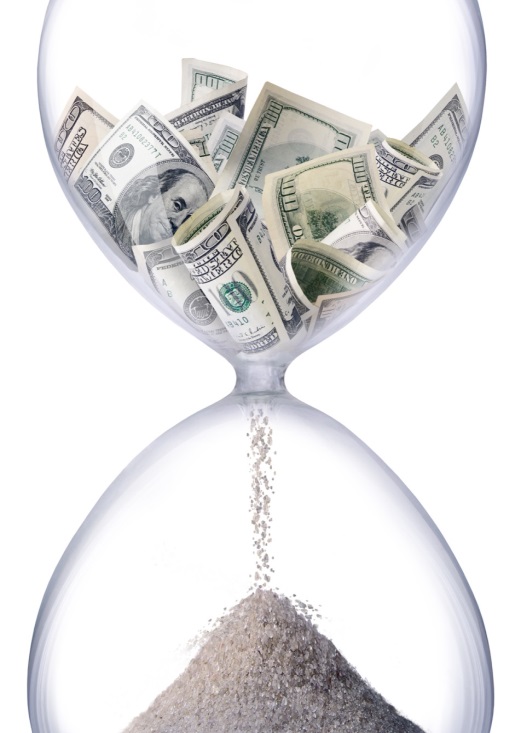 Решение проблемы – планировать приемлемую кредитную (долговую) нагрузку (ПДН).
3 / 20
Что такое неосмотрительное поведение в сфере кредитования
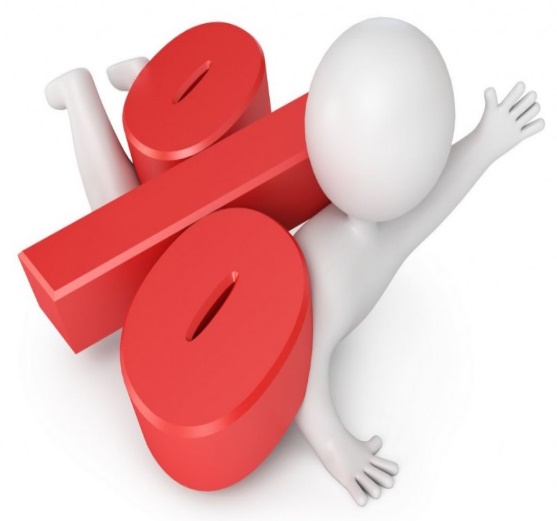 ЦБ РФ предлагает среднемесячный доход считать как не более чем 2х кратное превышение среднего арифметического значения ежемесячных платежей по всем кредитам и займам заемщика.
Оптимальной величиной приемлемой долговой нагрузки считается величина не более 35 %. Максимальная величина – 50 %.
4 / 20
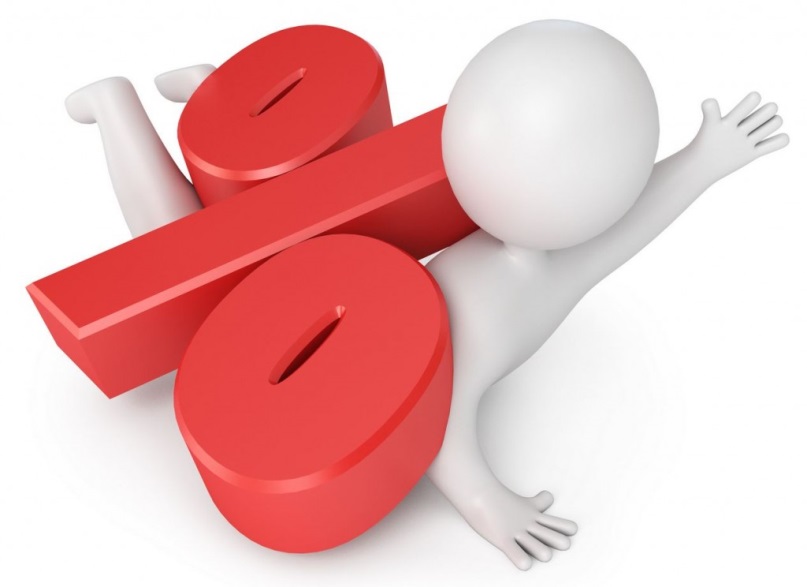 Планирование кредита. Расчет приемлемого уровня долговой нагрузки
Пример: В банк обратился клиент с заявлением на кредит в сумме 400 000 руб. сроком на 36 месяцев 
под 12 % годовых. Чистый доход клиента за 2019 г. составил 300 000 руб. Согласно условиям банка, предлагаются аннуитетные платежи.

Ежемесячный платеж = 9285,72 рубля. *
* можно рассчитать самостоятельно в приложении смартфона или в Интернет-ресурсе «Кредитный калькулятор»).

Чистый среднемесячный доход = 300000 / 12 = 25 000 (руб.). 

ПДН = 9285,72 / 25000 х 100= 37,1 % < 35 %.

Долговая нагрузка потенциального заемщика ниже рекомендуемой величины. Следовательно, кредит, скорее всего, будет одобрен.
5 / 20
Планирование кредита. Расчет приемлемого уровня долговой нагрузки
Например, доход клиента в прошедшем году 300 000 руб. В его семье три человека: он, супруга и сын 9 лет. У супруги зарплата за минусом НДФЛ составляет 20 000 руб. в месяц.

Ежемесячно, в среднем, семья тратит:
- на продукты питания 20 000 руб.;
- на услуги ЖКХ 5 000 руб.;
- на одежду и иные личные нужды 10 000 руб.;
- прочие расходы 2 000 руб.
Долговая нагрузка  в сумме 9286 руб. в месяц неприемлема!!!
6 / 20
Аннуитетный 
или дифференцированный
Кредитный договор, который заключают между собой банк и его клиент, считается главным документом для каждого из них. В этом соглашении прописываются условия кредитования:
порядок получения кредита
порядок уплаты обязательств заемщиком перед кредитором
способ начисления процентов
Возможная реструктуризация кредит
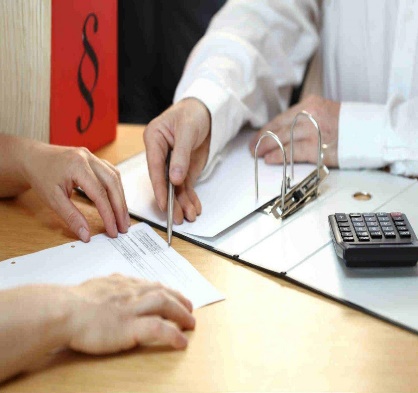 На что обратить внимание при чтении договора
Комиссии
Обращаем внимание 
на самое важное:
Стоимость кредитного продукта
Полная стоимость кредита(эффективная процентная ставка)
При заключении кредитного договора, на любой срок и сумму соблюдайте три правила: 
 Прочитывать полностью кредитный договор и все приложения к нему
По всем пунктам, которые кажутся вам сомнительными или непонятными, просите у кредитного менеджера подробных разъяснений, а при необходимости – наглядных расчетов 
 Если вы не уверены, что все поняли и подсчитали правильно, попросите выдать вам типовой образец кредитного договора, и проконсультируйтесь с юристом.
Штрафы за просрочку платежа
Санкции за нарушение кредитного договора
Действия банка в отношении залога
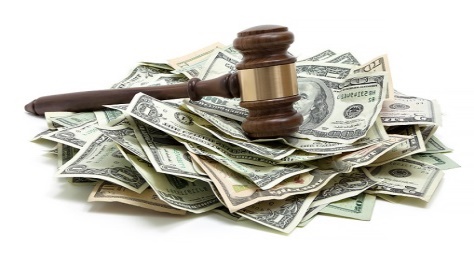 Рисунок  – Элементы кредитного договора, на которые следует обратить 
особое внимание
7 / 20
Кредитополучатель имеет право потребовать расторжения договора, если:
Банк может прекратить действие кредитного договора в случаях, если:
Можно ли разорвать кредитный договор?
На что обратить внимание при чтении договора
ненадлежащее исполнение обязательств
банк увеличивает тариф по кредиту, что не предусмотрено договором
использование кредитных средств не по целевому назначению
банк меняет положения договора без согласования
снижение рыночной стоимости залога
банк без оснований применяет штрафные санкции
не предоставление сведений о смене места работы, прописки, фамилии (в случае, если по договору заемщик обязан уведомить об этом банк)
банк выдает денежные средства не в полном размере
8 / 20
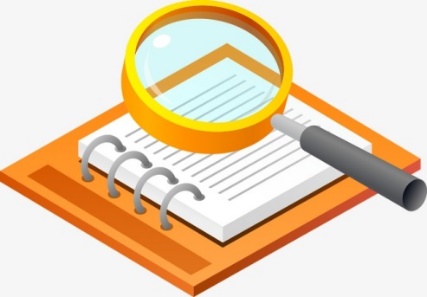 «Ловушки» кредитного договора
На что обратить внимание при чтении договора
9 / 20
На случай неожиданных расходов
Средствами с карты всегда можно воспользоваться, поэтому можно не опасаться внезапных расходов. Существует много банков, которые предлагают карты с беспроцентным периодом.
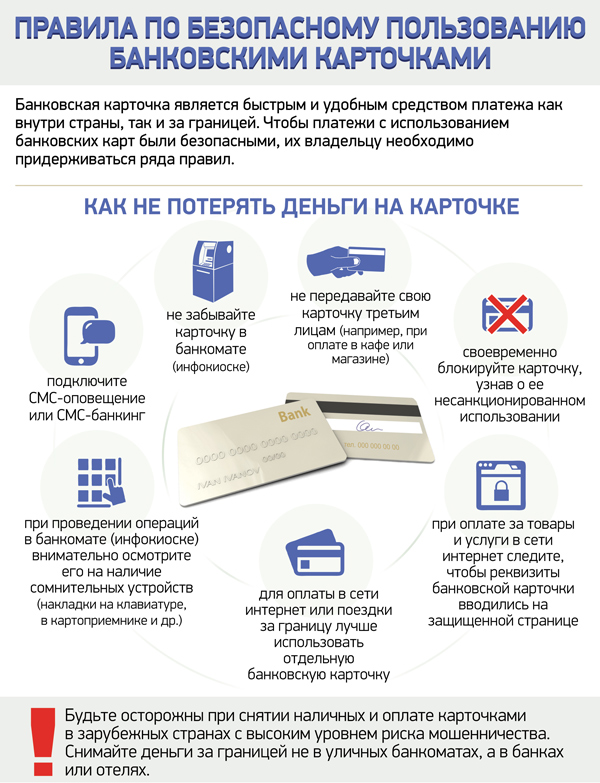 На банковском языке кредитная карта – это электронное средство платежа для совершения операций за счет средств банка в пределах лимита, установленного в договоре.
Плюсы и минусы кредитной карты
На случай
 вероятности
 не дотянуть
 до зарплаты
Кредитная карта поможет избежать необходимости одалживать деньги у друзей  или родственников до получения зарплаты
Когда необходимы гарантии на случай 
форс-мажора
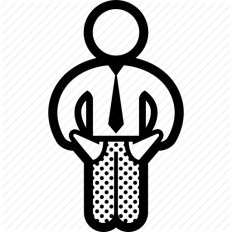 Когда нет накоплений, но высока вероятность наступления высоко затратного события, утраты здоровья и т. п. 
Когда планируется путешествие. В данной ситуации кредитная карта - цена спокойствия
Когда есть 
намерение взять потребительский
 кредит или ипотеку
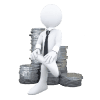 Даже небольшая, но хорошая кредитная история вызовет у работников банка большее доверие, чем плохая, или отсутствие кредитной истории вовсе.
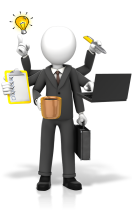 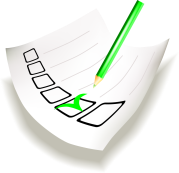 Рисунок – Ситуации, когда оформление кредитной карты целесообразно
10 / 20
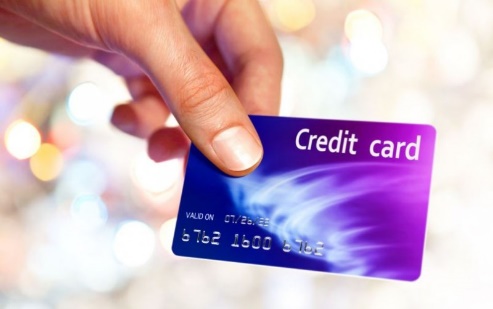 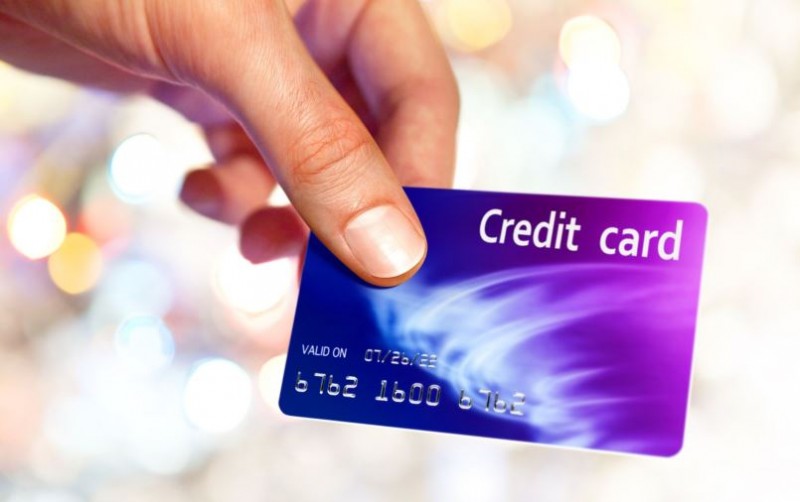 Плюсы и минусы кредитной карты
Вторичные «опасности»
Элементарная опасность пользования кредитными картами обнаруживается в психологии самого клиента. Человек тратит деньги, расплачиваясь кредиткой, а наличности у него в кармане меньше не становится. В результате, траты могут значительно превысить кредитный лимит или стандартный ежемесячный уровень расходов. Поэтому, относитесь к кредитной карточке, как к настоящему кошельку.
11 / 20
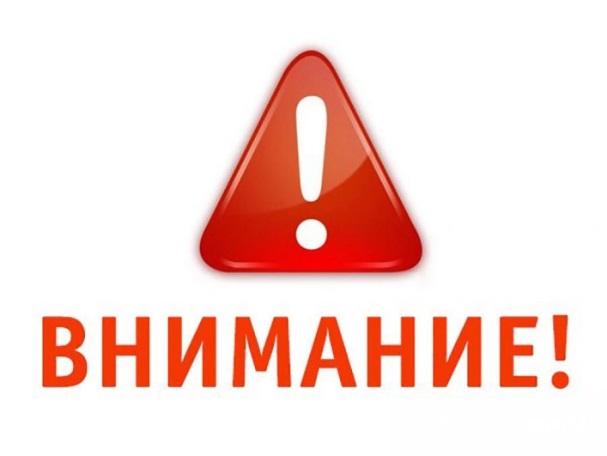 Высокая процентная ставка 
(до 700 % годовых!!!)
Займы микрофинансовых организаций 
и потребительских кооперативов
Потеря способности 
оплачивать долг в результате "форс-мажорных" обстоятельств
Основные различия микрофинансовой организации (МФО) и кредитного потребительского (КПК)
Продажа долга коллекторам
Клиентам МФО, даже полностью погасившим долг, зачастую отказывают банки в кредите
Рисунок – Опасности «микрозайма»
12 / 20
Рисунок 3.14 – Типовая структура кредитного договора
Новеллы законодательства о МФО 
в 2019 году
Займы микрофинансовых организаций 
и потребительских кооперативов
размер процентов по микрозайму не может превышать 2,5-кратного размера суммы займа. Сюда входят также неустойки (штрафы и пени) и плата за отдельно оказываемые услуги;

с 1 июля 2019 года МФО не может начислять проценты и штрафы при достижении 2-кратного размера суммы предоставленного займа. Требования распространяются на договоры потребительского кредита до 1 года, заключённые с физическими лицами. Проценты могут начисляться только на непогашенную долю основного долга;

во избежание нарушений предусмотрена обязанность микрофинансовых организаций информировать заёмщиков об установленных ограничениях. Пункт о предельном размере процентов в МФО указывается на первой странице договора. Причём в одностороннем порядке изменять размер ставки МФО не вправе;

установлен предельный размер долговой нагрузки на одно физическое лицо. Для микрофинансовых организаций этот размер составляет 1 млн руб., для микрокредитных – 500 тысяч руб.
13 / 20
Рисунок 3.14 – Типовая структура кредитного договора
Советы заемщикам МФО:
Займы микрофинансовых организаций 
и потребительских кооперативов
Подавайте заявку в ту организацию, условия предоставления займа в которой для вас наиболее приемлемые по сумме, процентной ставке и сроку пользования денежными средствами. Слишком высокая процентная ставка повлечет за собой серьезную финансовую нагрузку
Вниматель-но про-читайте условия договора перед подписа-нием!
Выбирая способ перечисления денежных средств (кроме наличных), используйте только те платежные системы, с которыми вы раньше уже имели дело. Перевод  на банковскую карту  — самый приемлемый и надежный вариант получения займа
Приложите максимум усилий для своевременного погашения задолженности или досрочно погасите займ, если у вас появится такая возможность. Не доводите дело до пени или коллекторов.
Пользуйтесь услугами микрофинансовых организаций только в крайнем случае.  Долгосроч-ные кредиты лучше всего брать в банке, где действуют более выгодные условия, чем в МФО.
14 / 20
Рисунок 3.14 – Типовая структура кредитного договора
Магазин продает товар. Продажи растут
На бытовую технику
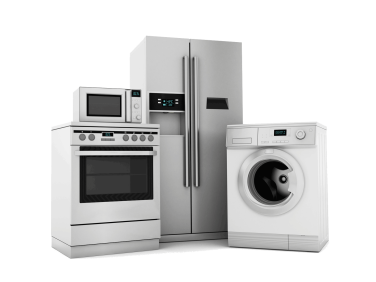 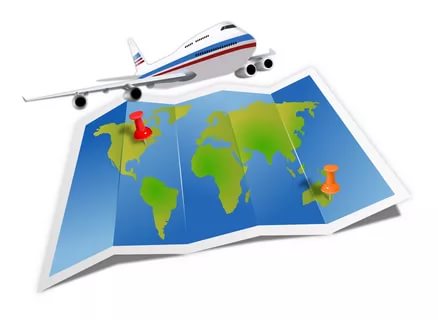 Самым доступным видом кредита для приобретения необходимой бытовой техники являются кредиты потребительские:
Кредит на бытовую технику и прочие товары
На путешествие
На одежду и обувь
Целевые потреби-тельские кредиты
Банк зарабатывает на процентах
Покупатель получает нужную вещь (при помощи кредита)
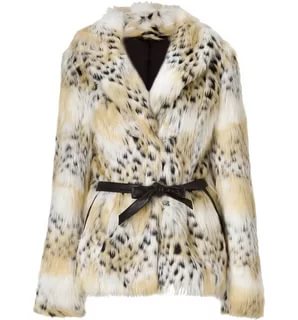 На платные медицинские услуги
На мебель и товары для дома / ремонта
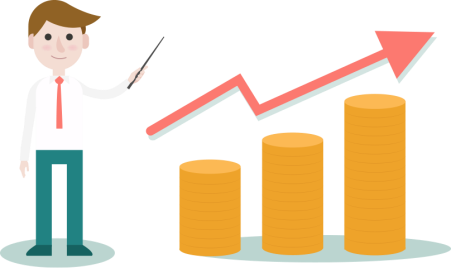 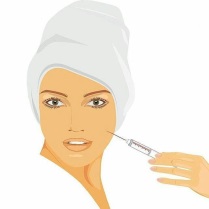 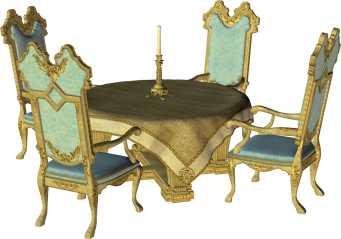 Рисунок – Популярные потребительские целевые кредиты
!!! Нецелесообразно брать кредит на цели, срок службы (использования) которых меньше, чем срок погашения кредита !!!
15 / 20
Дополнительные условия кредитов на большие суммы
возраст заемщика
Выдается в качестве займа на покупку того или иного товара, название которого четко заносится в договор
Данный вид кредита можно получить на небольшой срок и за небольшую сумму
Кредит на бытовую технику и прочие товары
постоянная регистрация по месту жительства
Если определенные кредиты (как правило не более 10 000 руб.) оформляются только при наличии паспортных данных, то более высокая сумма выдается только на дополнительных условиях
стаж работы, справка о доходах с места работы
образование и др.
Рисунок – Условия кредита на бытовую технику и другие аналогичные цели
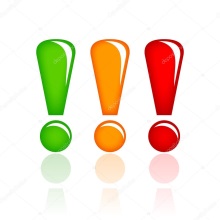 В случае задержки уплаты и невозможности рассчитать свои силы по многим обстоятельствам в течение месяца необходимо информировать банк о своих финансовых трудностях. Знайте, что за просрочку платежа назначается штраф, осложняющий ситуацию должника. Поэтому перед оформлением любого кредита, со всей серьезностью подумайте о том, насколько рискованным может стать для вас подобная банковская операция и насколько неотложно вам нужна та вещь, для который вы идете на этот шаг.
16 / 20
Договоры поручительства
бланковые (простые)
имущественные
Поручительство – это договор с банком, по которому поручитель добровольно берет на себя обязательства по возврату средств в случае, если заемщик не сможет самостоятельно выплатить долг или откажется это сделать.
Поручительство: как оценить и снизить риски
при оформлении кредита банком не называются конкретные претензии к ценностям, находящимся в собственности поручителя, но подразумевается, что он отвечает всем, что имеет
собственность поручителя документально оформляется в качестве залога
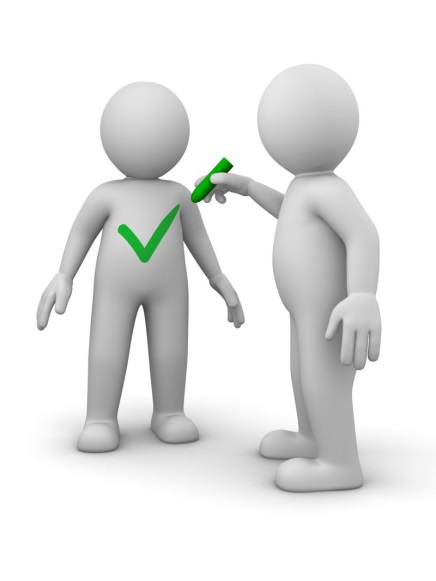 Кто может быть поручителем?
Физическое лицо старше 18 лет. 
Гражданин РФ может взять на себя ответственность за выполнение обязательств по кредиту, если он является полностью дееспособным и платежеспособным. 
Доход должен быть достаточным для погашения долга и нормальной жизнедеятельности (платеж по кредиту в идеале должен составлять не более 50% от дохода).

Банк скорее примет поручительство от:
имеющего дополнительный доход;
владеющего движимым и недвижимым имуществом;
человека, имеющего положительную кредитную историю.
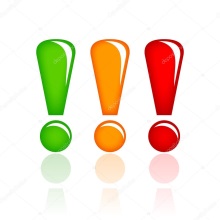 Простой договор более безопасен для клиента, так как банку тяжелее принудить его продать не указанное конкретно имущество.
Рисунок – Виды договоров поручительства
В роли поручителя могут выступать близкие родственники заемщика, его хорошие друзья и знакомые, коллеги по работе. Банками приветствуется привлечение в качестве гаранта мужа (жены), т. к. у них общее имущество. Поручиться за клиента может также компания, в которой он работает.
17 / 20
Поручаться только за хорошо знакомых людей. Обсудить с лицом за которое Вы собираетесь поручиться  планируемые источники погашения кредита
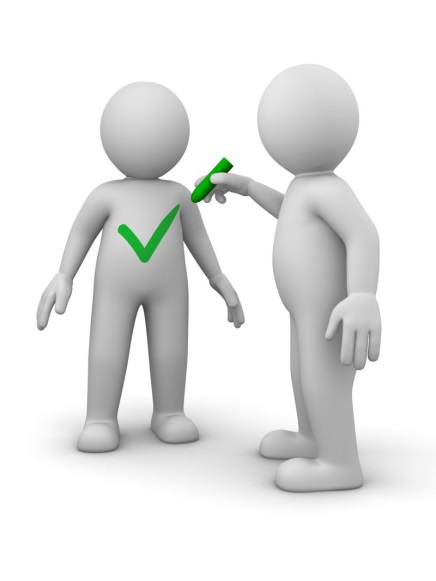 При заключении  договора внимательно изучить все, что касается кредита (сумма, срок, стоимость, данные о заемщике). Получить разъяснения по всем возникшим вопросам кредитного менеджера банка
Поручительство: как оценить и снизить риски
Попытаться в договоре заменить солидарную ответственность субсидиарной
Попытаться ограничить поручительство по времени, т. е. указать в договоре срок, в течение которого Вы готовы нести ответственность
Обдумать заключение договора с получателем кредита о предоставлении поручительства. В договоре указать требования:  обязать заемщика не продавать ценное имущество без согласия поручителя, не брать других кредитов или отчитываться перед поручителем о своих доходах
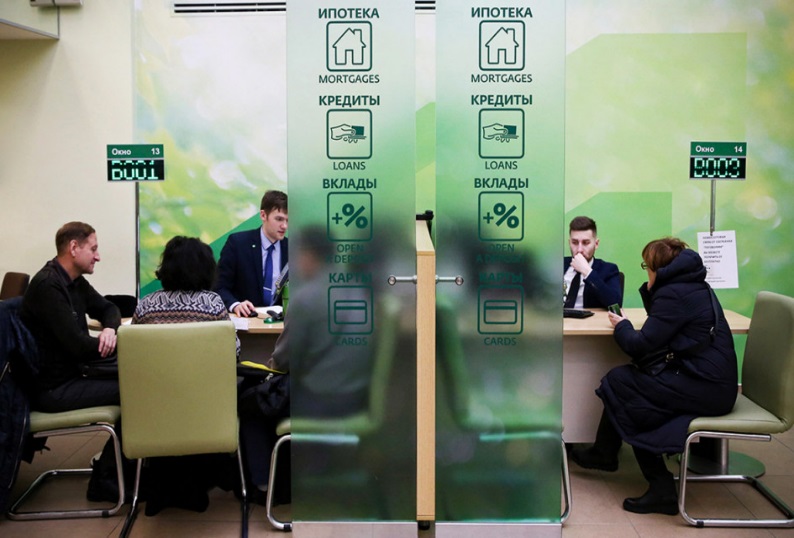 Внимательно следить за своевременностью погашения ссуды и процентов за пользование ею
Все документы по кредиту нужно сохранять, а по окончании взять в банке справку о его полном погашении
Рисунок – Рекомендации поручителю по снижению риска поручительства
18 / 20
Договор с солидарной ответственностью
Договор с субсидиарной (дополнительной) ответственностью
Классификация договоров поручительства в зависимости 
от ответственности поручителя
ст. 323 ГК РФ
Поручительство: как оценить и снизить риски
ст. 399 ГК РФ
Кредитор имеет право требовать исполнения как от всех должников совместно, так и в отдельности от любого из них, полностью или в части долга. Обычно при возникновении спорной ситуации банк подает иск, ответчиками по которому выступают заемщик и поручители. Поручитель отвечает перед банком в том же объеме, что и должник, и обязуется погашать проценты, судебные издержки и другие убытки кредитора.
Кредитор вначале должен предъявить требование о возврате кредита заемщику, и только затем, если последний не может погасить долг, требование будет перенаправлено поручителю.
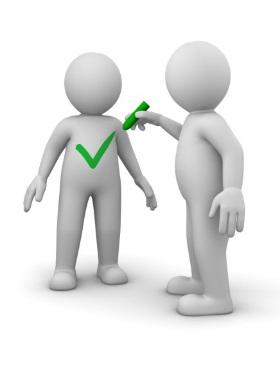 Поручительство может прекратиться (ст. 367 ГК РФ). В следующих случаях:
внесение изменений в условия кредитования, влекущих увеличение обязательств или другие негативные последствия для поручителя, если он не давал на это письменного согласия;
погашение или закрытие кредита, обеспеченного поручительством;
перевод долга на другое лицо без согласия на это поручителя;
истечение срока, указанного в договоре поручительства. Если срок поручительства не указан, то поручительство прекращается в течение 1 года со дня наступления срока исполнения обязательства
19 / 20
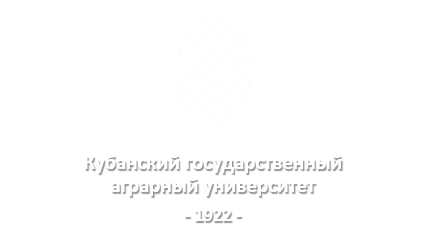 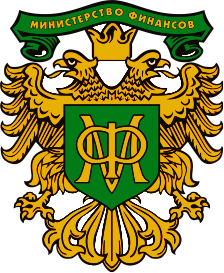 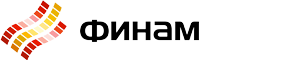 БЛАГОДАРИМ 
ЗА ВНИМАНИЕ!
П
РОЕКТ
«Содействие повышению уровня финансовой грамотности населения и развитию финансового образования в Российской Федерации»